Cost of the School Day
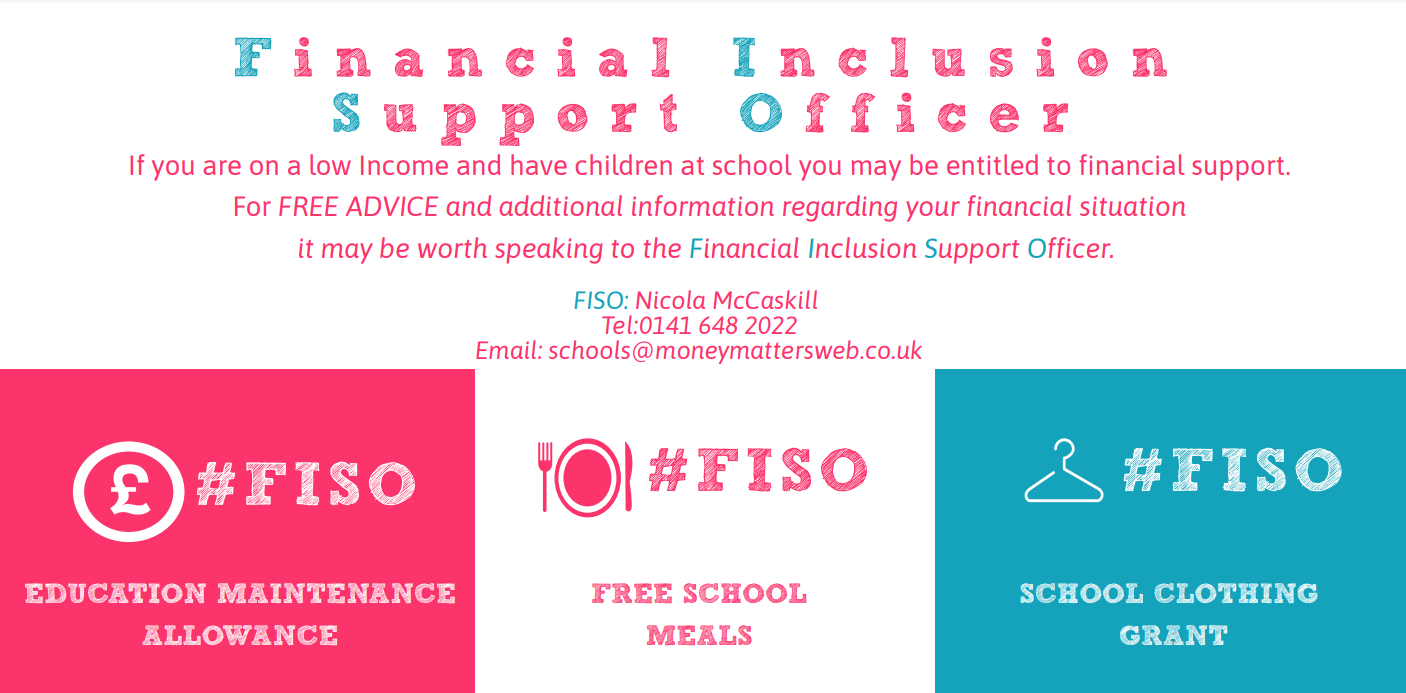 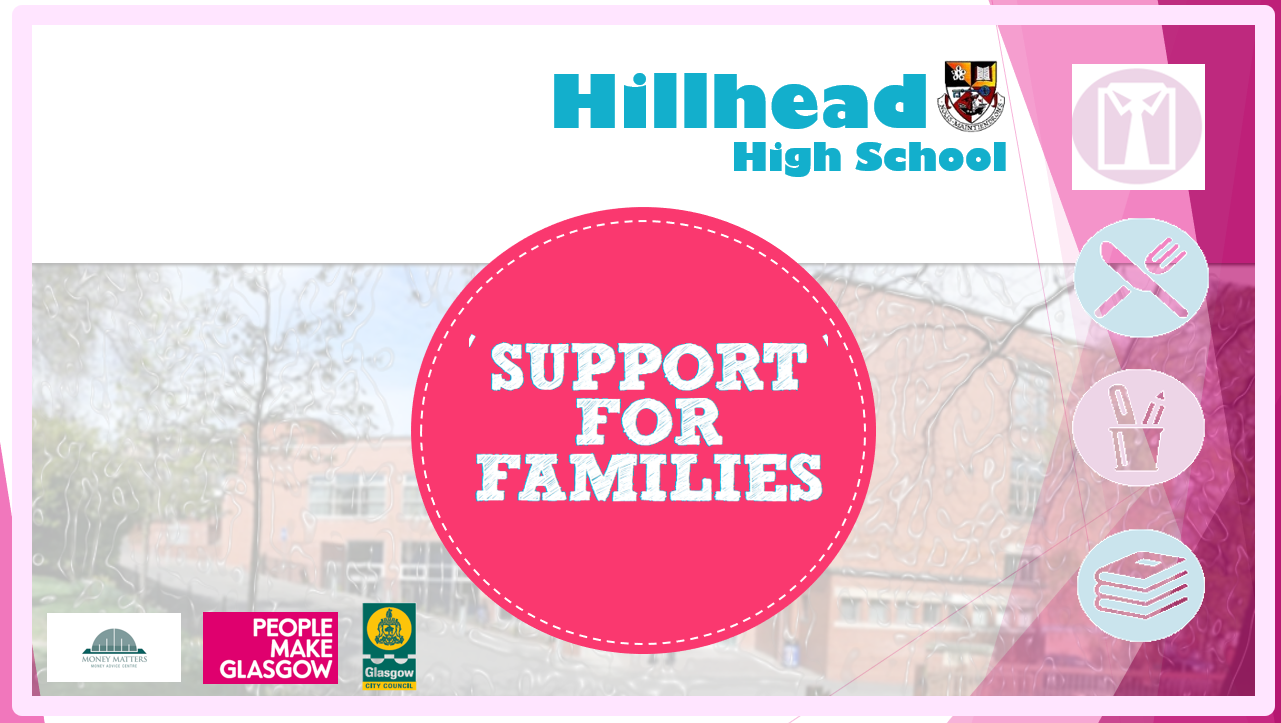 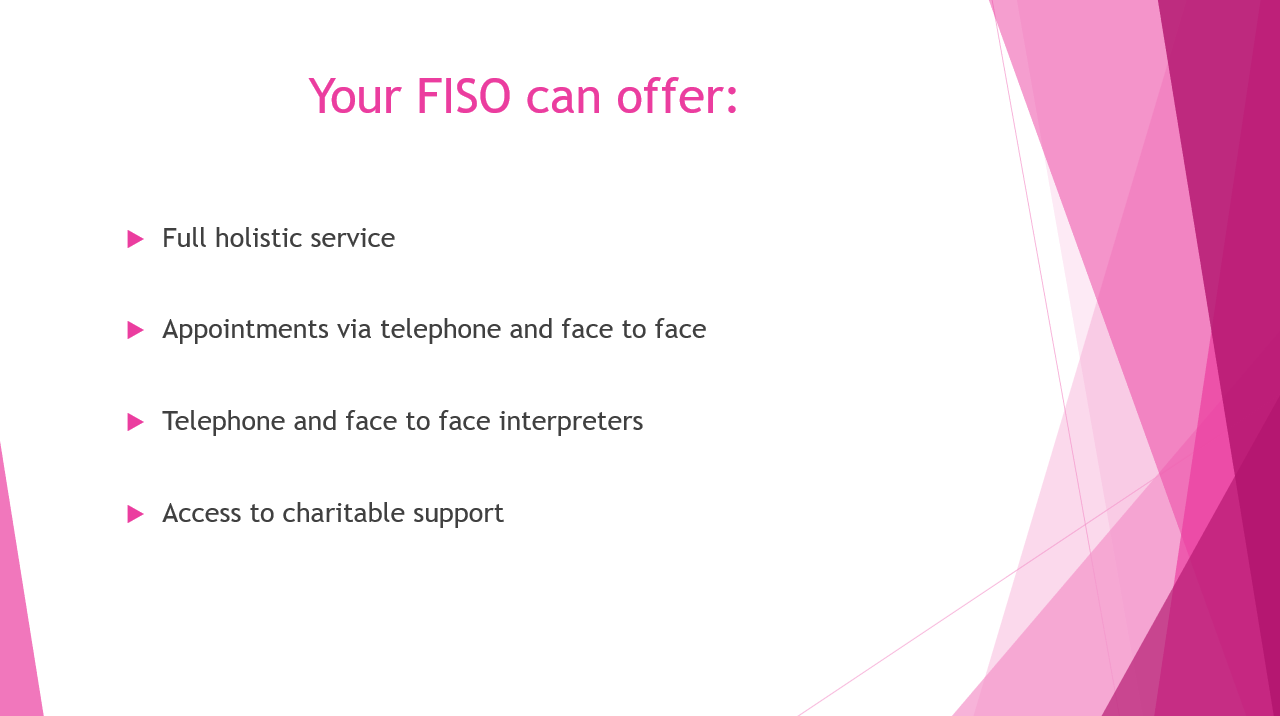 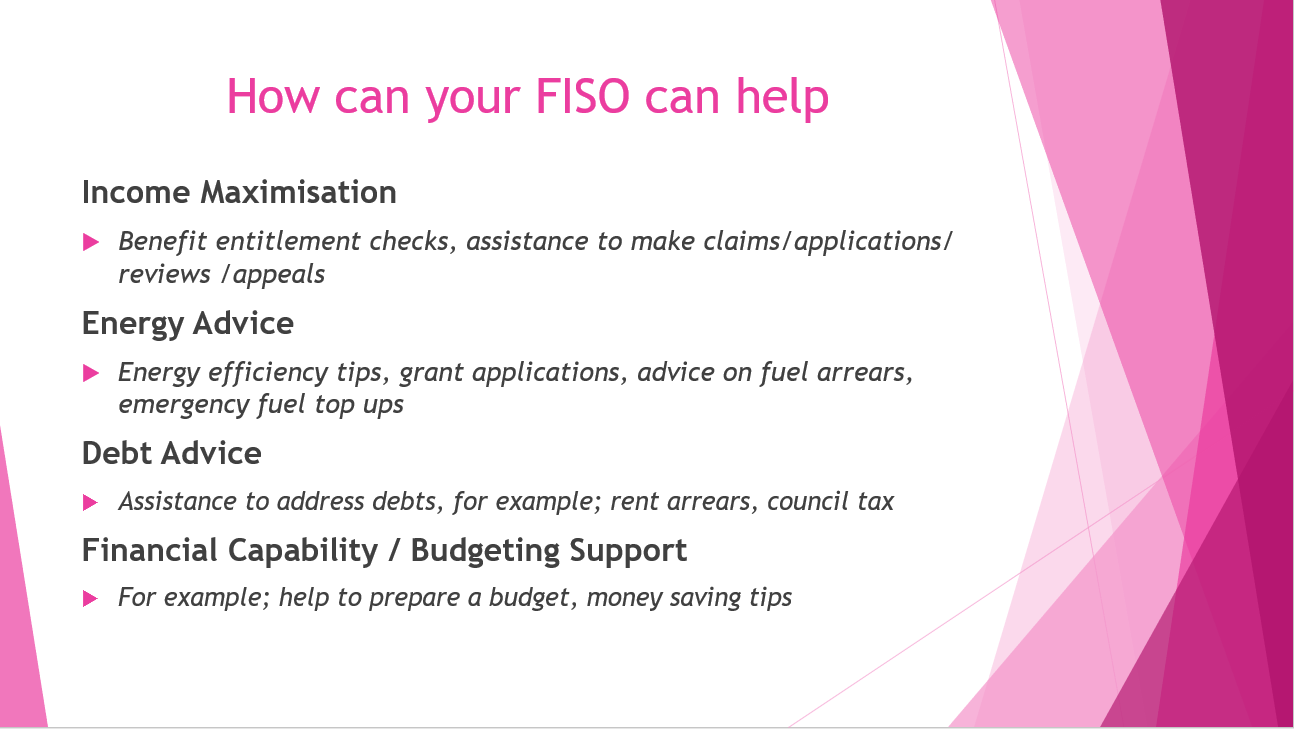 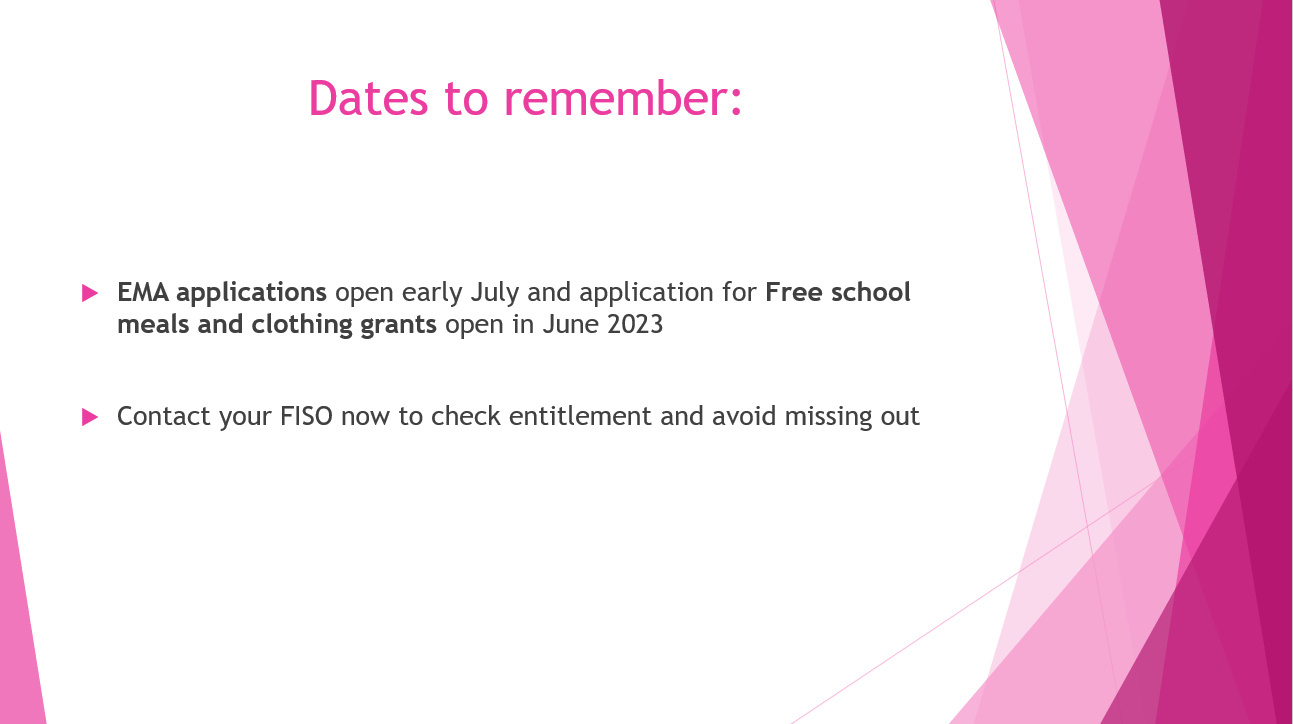 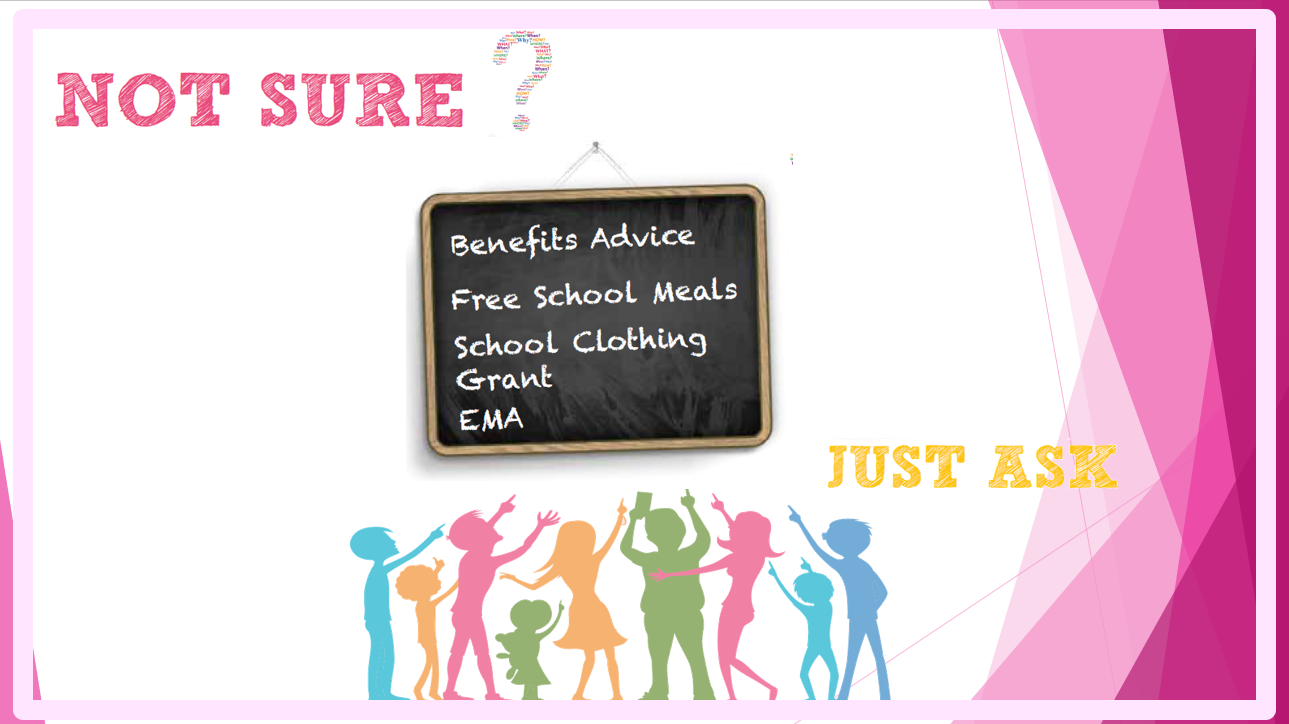 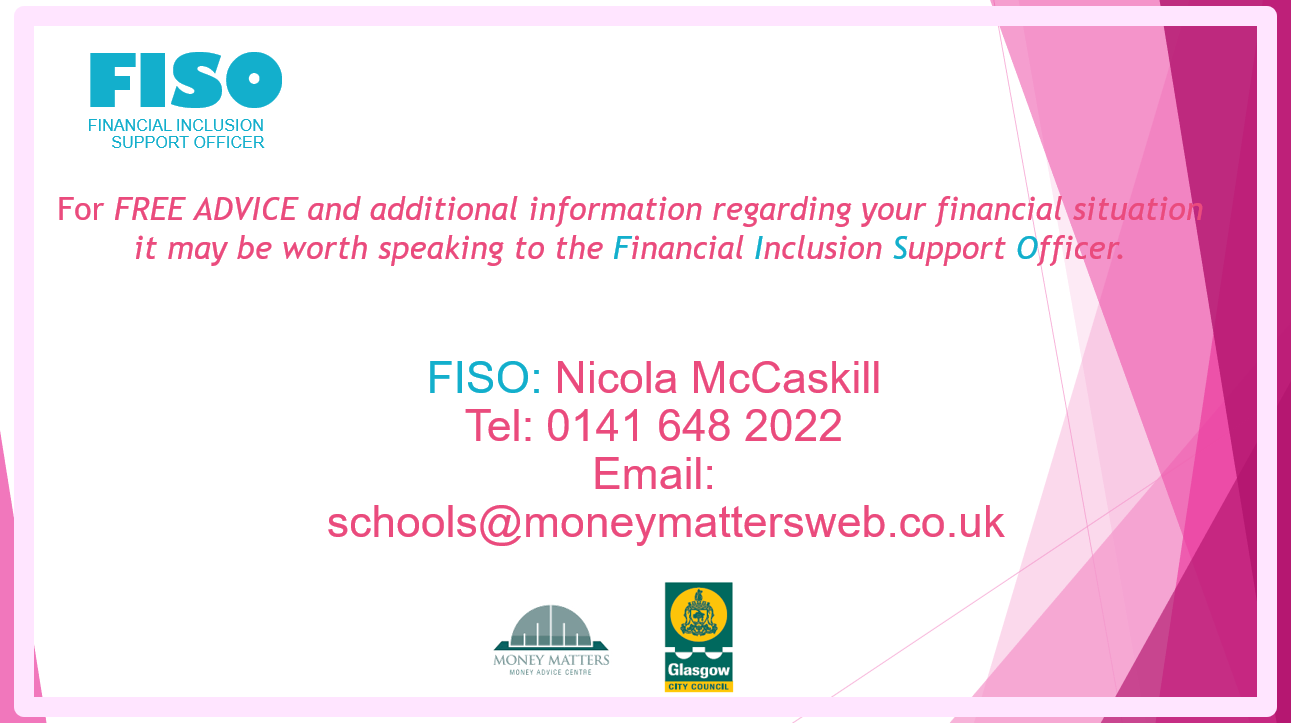